Vooruit et le Mouvement Flamand (259458)
May 18 2009 at 1:05:19
Collection Robert Halleux (263388)
June 9 2009 at 1:06:51
USC Bressoux (265103)
June 16 2009 at 3:06:37
USC Grâce-Berleur (265129)
June 16 2009 at 4:06:51
USC Poulseur (265144)
June 16 2009 at 4:06:15
Fonds Jean Nihon (265154)
June 16 2009 at 4:06:38
Fonds Fédération liégeoise du POB/PSB/PS (265164)
June 16 2009 at 4:06:10
Fédération verviétoise du Parti socialiste   (265201)
June 17 2009 at 8:06:37
Fonds FMSS/Solidaris (265203)
June 17 2009 at 9:06:47
Fonds Léon Brockus (265245)
June 17 2009 at 9:06:31
Fonds Célestin Demblon (265275)
June 17 2009 at 10:06:02
Fonds Elisa Devlieger (265285)
June 17 2009 at 10:06:01
Fonds Alex Fontaine-Borguet (265293)
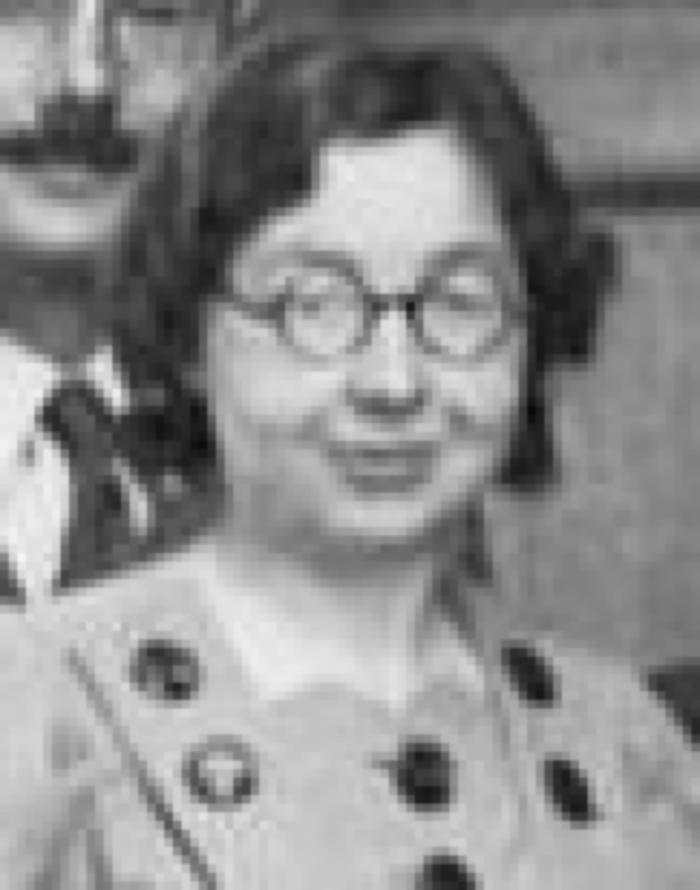 June 17 2009 at 11:06:37
Fonds Catherine Gillon (265300)
June 17 2009 at 11:06:26
Fonds Grévesse (265306)
June 17 2009 at 11:06:32
Fonds Hoebrechts (265313)
June 17 2009 at 11:06:16
Fonds Mathieu Kisselstein (265317)
June 17 2009 at 11:06:03
Fonds Christian Léonet (265329)
June 17 2009 at 12:06:10
Fonds Y. Loyen (265340)
June 17 2009 at 12:06:39
Fonds François Van Belle (265878)
June 18 2009 at 3:06:09
Fonds Christiane Wéry (265883)
June 18 2009 at 3:06:27
Collection chansons (265889)
June 18 2009 at 4:06:37
Collection gadgets et objets (265890)
June 18 2009 at 4:06:44
Collection photos (265894)
June 18 2009 at 4:06:46
Collection livrets ouvriers (265895)
June 18 2009 at 4:06:06
Collection électorale (266699)
June 24 2009 at 4:06:16
La culture morale aux divers degrés de l'enseignement public (283597)
August 19 2009 at 2:08:44
La politique financière des cléricaux (315354)
December 10 2009 at 2:12:46
Encyclopédie socialiste : syndicale et coopérative : de l'Internationale ouvrière (315819)
December 14 2009 at 10:12:49
Études pour la formation d'un capital indigèneau Congo (326524)
February 11 2010 at 1:02:41
La science moderne et l'anarchie (326622)
February 11 2010 at 1:02:41
Recensement général de 1910 : agriculture : partie documentaire.Tome 1 : Répartition des cultures, rendements moyens, production totale, semences employées par hectare. (326739)
February 11 2010 at 1:02:42
Essai sur le problème de la misère : l'aide sociale aux nécessiteux adultes valides. Tome 3 : Les miséreux (326791)
February 11 2010 at 1:02:42
Recueil des lois et arrêtés royaux de Belgique : année 1913. (326921)
February 11 2010 at 1:02:42
La politique financière des cléricaux (327093)
February 11 2010 at 1:02:43
Notice sur l'économie rurale et l'organisation administrative de l'agriculture (327114)
February 11 2010 at 1:02:43
La fleur de Wallonie : essai de documentation : grands hommes, apôtres, inventeurs, artistes, évènements historiques, etc .. (327651)
February 11 2010 at 1:02:44
Dix-huit leçons d'économie industrielle et commerciale (328052)
February 11 2010 at 1:02:46
L'Assistance et les communes (328246)
February 11 2010 at 1:02:46
Ce que les socialistes veulent en matiére de Prévoyance sociale : développement et texte d'une proposition de loi (328293)
February 11 2010 at 1:02:47
La coopération neutre et la coopération socialiste (328501)
February 11 2010 at 1:02:47
En plein vol : Vision d'avenir (328666)
February 11 2010 at 1:02:48
Le droit international ouvrier : Leçons (328844)
February 11 2010 at 1:02:48
L'office intersyndical judiciaire de la province de Liège en 1913 (328866)
February 11 2010 at 1:02:48
La Conquête de l'Armée (328877)
February 11 2010 at 1:02:48
6 mois de service et le projet militaire (328930)
February 11 2010 at 1:02:49
La Grève Générale d'Avril 1913 (329001)
February 11 2010 at 1:02:49
La grève générale : avril 1913 : rapport du Comité Bruxellois du suffrage universel et de la grève générale (329005)
February 11 2010 at 1:02:49
La coutume ouvrière : syndicats, bourses du travail, Fédérations professionnelles, coopératives : doctrines et institutions. Tome 1 (329012)
February 11 2010 at 1:02:49
Agadir : ma politique extérieur. Suivi de Les coulisses d'une négociation (336866)
March 4 2010 at 3:03:48
Collection drapeaux et bannières (351415)
March 26 2010 at 10:03:20
Fusion des administrations charitables (407694)
November 5 2010 at 10:11:15
Fonds Marcel Lantin (407950)
November 8 2010 at 10:11:33
Fonds Paul Bolland (415264)
December 2 2010 at 3:12:20
Collection périodiques (449145)
January 10 2011 at 11:01:49
Les artistes wallons (491467)
February 1 2011 at 11:02:39
Fonds (et collections) d'archives d'institutions (526008)
February 18 2011 at 11:02:36
Collection Sociétés Coopératives (526805)
February 18 2011 at 1:02:22
Les fondateurs de la sociologie au XIXe siècle (648851)
April 18 2011 at 2:04
Statuts (650885)
April 19 2011 at 3:04:23
Vade-mecum des sectionnaires (650926)
April 19 2011 at 3:04:17
La grève générale d'avril 1913 (672414)
May 6 2011 at 1:05:23
Soldats ne tirez pas ! : sur des grévistes pacifiques : verdict du jury à la Cour d'Assises de la Flandre orientale : procès de la Caserne, 17 et 18 mars 1913 (672446)
May 6 2011 at 1:05:48
La concentration capitaliste en France (715166)
May 17 2011 at 4:05:29
L'hygiène des habitations : de l'excès de travail et de l'insuffisance d'alimentation dans la classe ouvrière (894527)
August 16 2011 at 11:08:18
La journée des trois huit ; étude physiologique sociale (1024290)
October 3 2011 at 9:10:30
Guide pratique du propagandiste pour le suffrage universel (1150965)
November 15 2011 at 12:11:49
Notes et souvenirs d'un militant (1166284)
November 17 2011 at 3:11:52
La liberté syndicale et le personnel de l'état en Belgique (1172025)
November 24 2011 at 4:11:49
La grève générale d'avril 1913 (1177928)
November 29 2011 at 4:11:30
Fonds Juliette Vidal (1245365)
December 22 2011 at 2:12:08
Politique familiale (1274106)
January 9 2012 at 3:01:54
Socialisme et vie politique (1274625)
January 9 2012 at 3:01:38
Comptes-rendus, conférences, congrès, discours, lois, rapports (1275005)
January 9 2012 at 4:01:49
Compte-rendu divers (1275025)
January 9 2012 at 4:01:26
Conférences (1275046)
January 9 2012 at 4:01:37
Congrès (1275065)
January 9 2012 at 4:01:34
Discours (1275068)
January 9 2012 at 4:01:40
Rapports (1275105)
January 9 2012 at 4:01:28
Livres et brochures (divers éditeurs) (1275125)
January 9 2012 at 4:01:35
Séries et collections (1275205)
January 9 2012 at 4:01:03
Abonnement Germinal (1275285)
January 9 2012 at 4:01:14
Périodiques (1275385)
January 9 2012 at 4:01:04
Périodiques isolés (1275405)
January 9 2012 at 4:01:20
Divers (1275406)
January 9 2012 at 4:01:25
Les études bibliques et l'Encyclique : la question du déluge (1307909)
January 19 2012 at 11:01:37
La question biblique chez les catholiques de France au XIX siècle (1308005)
January 19 2012 at 11:01:44
Les assurances sociales : rapport au Congrès du 15 août 1913 (1332869)
January 27 2012 at 2:01:20
Quelques mots aux élèves des écoles industrielles et professionnelles (1333725)
January 30 2012 at 2:01:28
L'anarchie : sa philosophie, son idéal (1439647)
February 8 2012 at 12:02:36
Autour d'une vie : mémoires (1440266)
February 8 2012 at 2:02:26
La nationalité belge (1441248)
February 8 2012 at 4:02:02
Sur la route sociale : 1909-1911 (1463365)
February 15 2012 at 3:02:40
Petit-Pierre sera socialiste (1490965)
February 27 2012 at 10:02:09
La lutte de Castellion contre Calvin d'après un livre récent : la science et la foi (1494289)
February 27 2012 at 4:02:43
Sur les routes (1505846)
March 2 2012 at 10:03:55
Compte rendu officiel du XXVIIIe Congrès annuel tenu les 23, 24 et 25 mars 1913 et du Congrès extraordinaire tenu le 24 avril 1913 (1561575)
March 26 2012 at 11:03:42
Rapports présentés au XXVIIIe Congrès annuel les 23, 24 et 25 mars 1913 (1565207)
March 27 2012 at 11:03:41
La grève générale : avril 1913 : rapport du Comité bruxellois du suffrage universel et de la grève générale (1567490)
March 28 2012 at 1:03:41
Le tribun (1639145)
April 24 2012 at 12:04:21
La jeunesse d'une ouvrière (1661805)
April 30 2012 at 11:04:50
Soldats, ne tirez pas ! : sur des grévistes pacifiques : verdict du jury de la Cour d'assises de la Flandre orientale : procès de la Caserne, 17 et 18 mars 1913 (1671925)
May 4 2012 at 9:05:40
Soldats, ne tirez pas ! : sur des grévistes pacifiques : procès de la Caserne, 17 et 18 mars 1913 (1672145)
May 4 2012 at 9:05:49
Répertoire encyclopédique du droit belge : législation - doctrine - jurisprudence. T1 : Abaissement - bureau de bienfaisance (1703826)
May 15 2012 at 12:05:29
Li tcharité : comédeye di tchants avou on tâvial (1735125)
May 31 2012 at 10:05:13
Principes d'arithmétique et recueil de problèmes-types suivis de nombreuses applications (1746725)
June 6 2012 at 11:06:26
La direction des ateliers ; étude suivie d'un mémoire sur l'emploi des courroies ; et d'une note sur l'utilisation des ingénieurs diplômés (1771347)
June 18 2012 at 11:06:48
Oeuvres complètes. Tome XXVIII (1779428)
June 21 2012 at 12:06:26
Rapports présentés au XVe Congrès syndical des 15-16 juin 1913 (1911027)
September 5 2012 at 11:09:23
Le syndicalisme français ; Contre la guerre (1921086)
September 11 2012 at 10:09:22
Une contreverse sur Pie V (1983507)
October 15 2012 at 3:10:52
Manifeste  aux travailleurs des villes et de la campagne (2005445)
October 26 2012 at 8:10:16
Encyclopédie socialiste : syndicale et coopérative de l'Internationale ouvrière (2094765)
December 7 2012 at 12:12:40
Le trade-unionisme en Angleterre (2111285)
December 14 2012 at 12:12:30
Ce que les socialistes veulent en matière de prévoyance sociale: maladie - invalidité - vieillesse (2125165)
December 21 2012 at 12:12:24
Le livre du travailleur : hygiène industrielle (2309867)
February 27 2013 at 4:02:54
Livrets d'ouvrier (2899925)
December 13 2013 at 11:12:10
Drapeaux "Mutuelle les Prolétaires Hutois" (3752705)
March 26 2015 at 12:03:43
Histoire du mouvement ouvrier en Belgique 1830-1914 : Table des matières (3753425)
March 26 2015 at 2:03:42
Conseil national de Protection de la jeunesse et Comité de Protection de la jeunesse (4027077)
October 20 2015 at 2:10:35
La lutte contre le chômage : organe de la Section belge de l'Association internationale (4190273)
February 25 2016 at 4:02:55
Antwoord op den Brief aan den Koning over de Scheiding van Wallonie en Vlaanderen (4261272)
April 25 2016 at 11:04:01
1er mai à Liège : manifestation (ARC-C AFF MAI 0044)
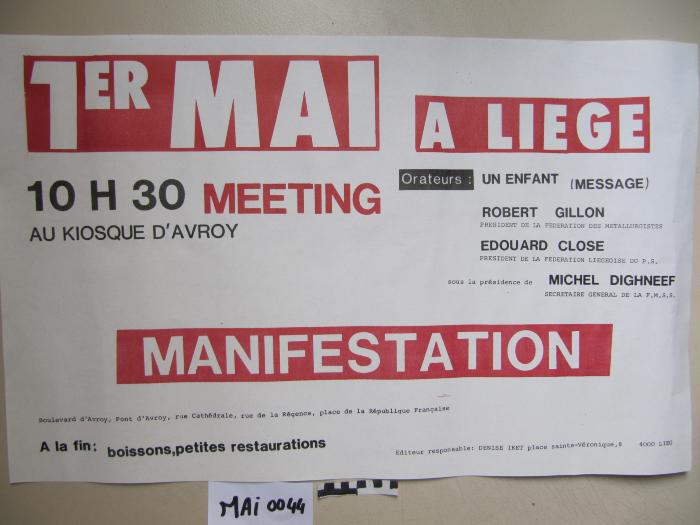 Le 1er mai c'est aussi l'affaire des jeunes (ARC-C AFF MAI 0046)
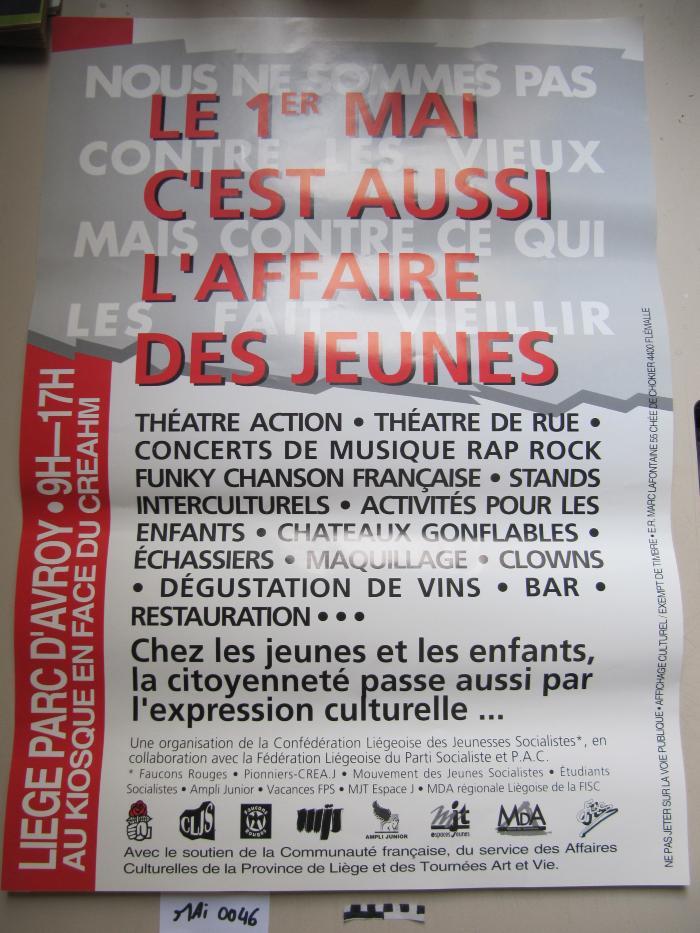